Interrupt Controller
Introduction to 8259
Poll Method
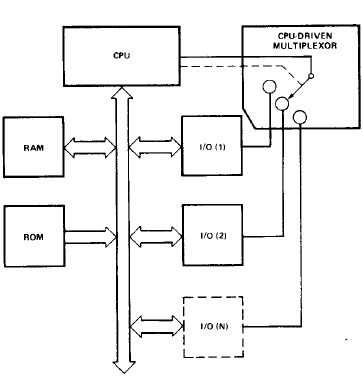 Interrupt Method
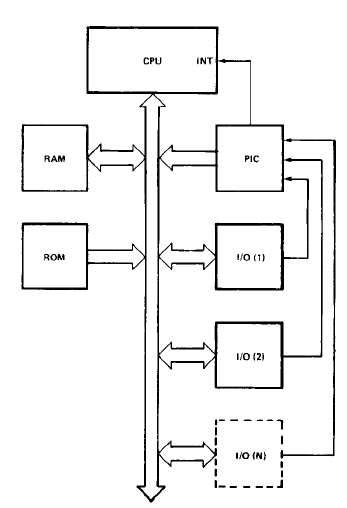 Features of 8259
8086, 8088 Compatible
MCS-80, MCS-85 Compatible
Eight-Level Priority Controller
Expandable to 64 Levels
Programmable Interrupt Modes
Individual Request Mask Capability
NMOS Tech. and Single +5V Supply (No Clocks)
Available in 28-Pin DIP and 28-Lead PLCC Package
Available in EXPRESS
	Standard Temperature Range
	Extended Temperature Range
Packaging
Pins:

D0-D7

RD_
WR_
CS_
A0

INTA_
IR0 – IR7
INT

SP_/CN_
CAS0 – CAS2

Vcc
GND
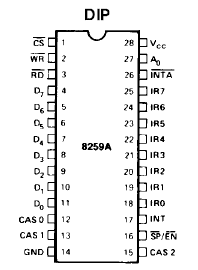 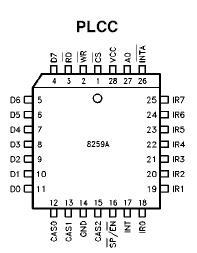 Block Diagram
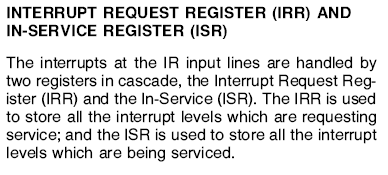 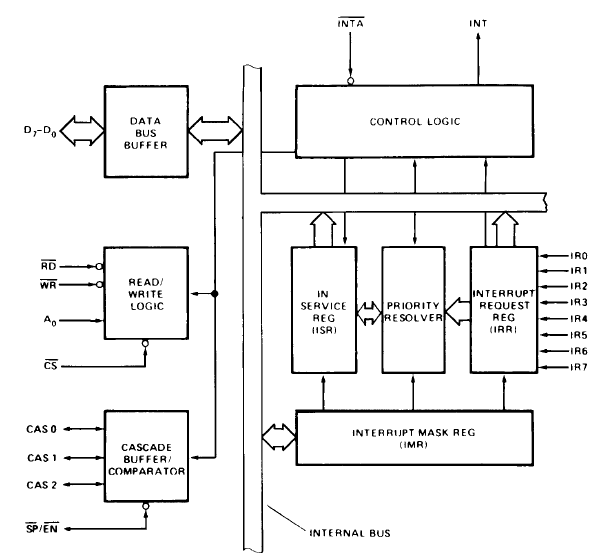 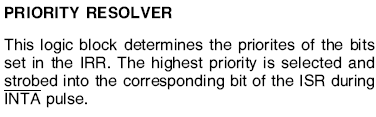 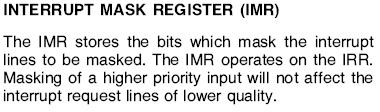 Pin Description
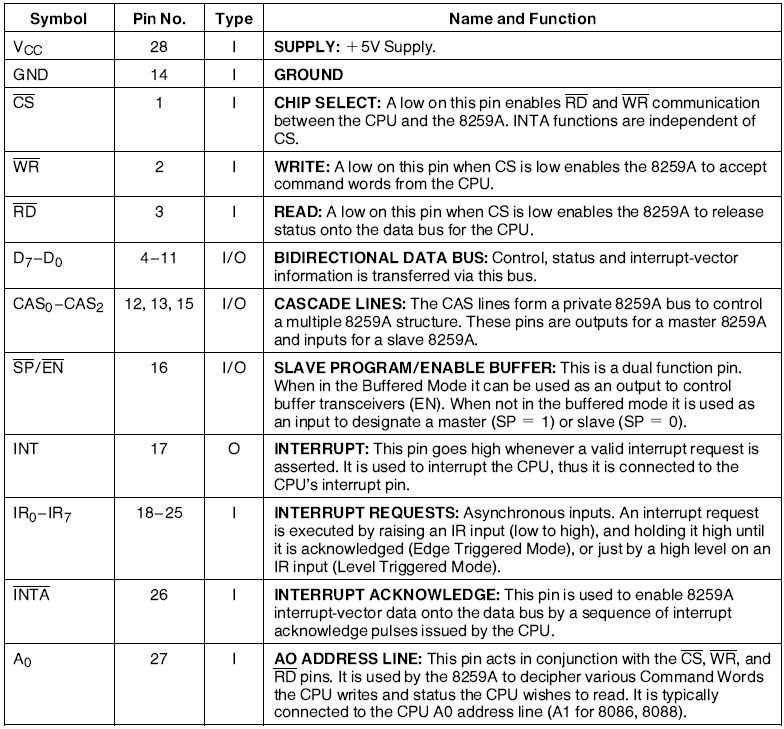 Interrupt Sequences
One or more of the INTERRUPT REQUEST lines (IR7±0) are raised high, setting the corresponding IRR bit(s).
The 8259A evaluates these requests, and sends an INT to the CPU, if appropriate.
The CPU acknowledges the INT and responds with an INTA pulse.
Upon receiving an INTA from the CPU group, the highest priority ISR bit is set and the corresponding IRR bit is reset. The 8259A does not drive the Data Bus during this cycle.
The 8086 will initiate a second INTA pulse. During this pulse, the 8259A releases an 8-bit pointer onto the Data Bus where it is read by the CPU.
 This completes the interrupt cycle. In the AEOI mode the ISR bit is reset at the end of the second INTA pulse. Otherwise, the ISR bit remains set until an appropriate EOI command is issued at the end of the interrupt subroutine.
Interfacing to the CPU
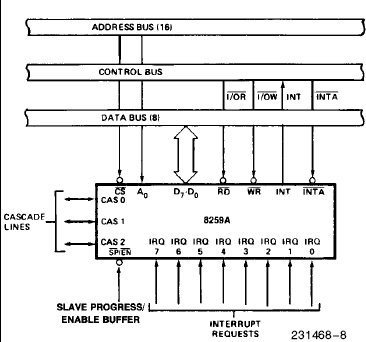 PROGRAMMING THE 8259A
The 8259A accepts two types of command words generated by the CPU:
Initialization Command Words (ICWs): Before normal operation can begin, each 8259A in the system must be brought to a starting point by a sequence of 2 to 4 bytes timed by WR pulses.
 Operation Command Words (OCWs): These are the command words which command the 8259A to operate in various interrupt modes. These modes are:
Fully nested mode
Rotating priority mode
Special mask mode
Polled mode
The OCWs can be written into the 8259A anytime after initialization.
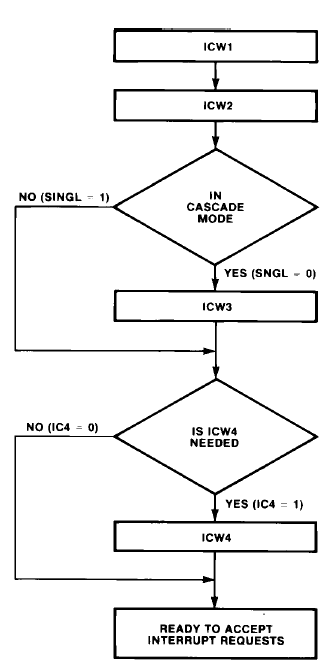 InitializingSequences
Reset State
Whenever a command is issued with A0 = 0 and D4 = 1, this is interpreted as Initialization Command Word 1 (ICW1). ICW1 starts the initialization sequence during which the following automatically occur.
The edge sense circuit is reset, which means that following initialization, an interrupt request (IR) input must make a low-to-high transition to generate an interrupt. 
The Interrupt Mask Register is cleared.
IR7 input is assigned priority 7.
 The slave mode address is set to 7.
Special Mask Mode is cleared and Status Read is set to IRR.
If IC4 = 0, then all functions selected in ICW4 are set to zero. (Non-Buffered mode*, no Auto- EOI, MCS-80, 85 system).
ICW1
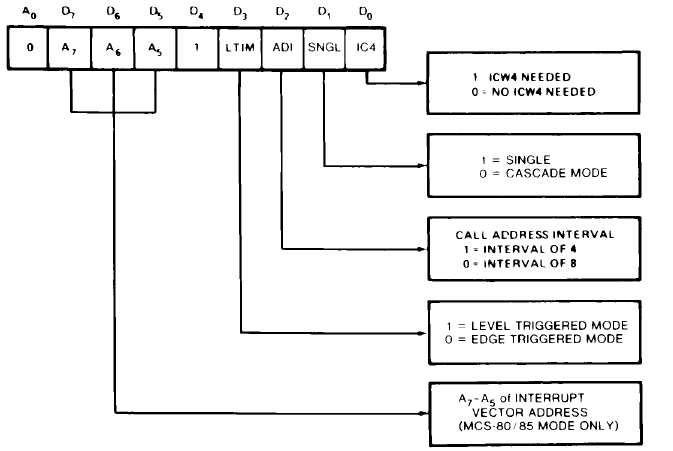 ICW2
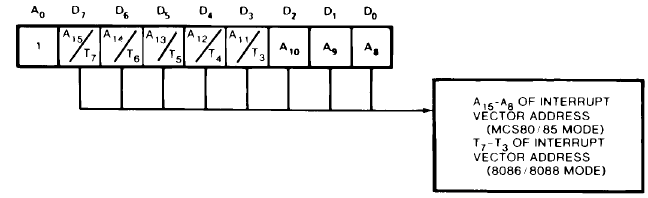 ICW3
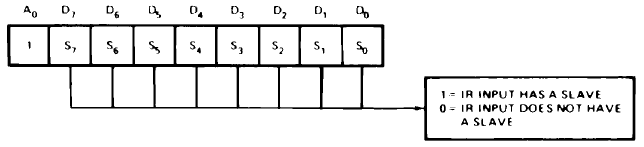 Master Mode
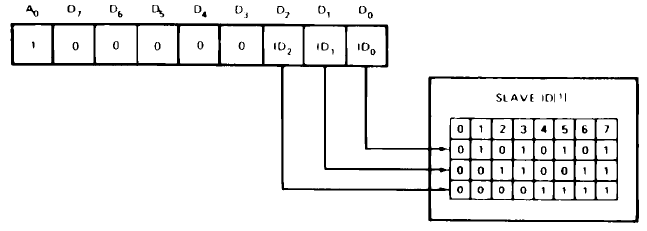 Slave Mode
ICW4
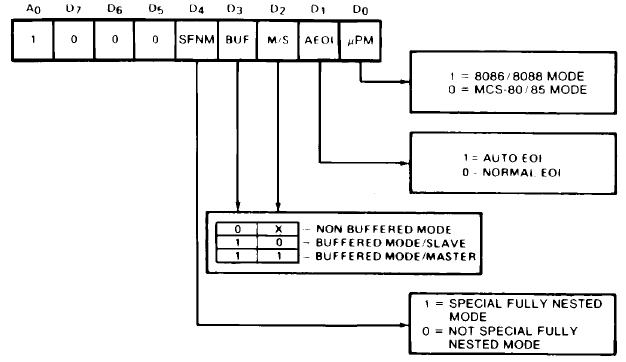 OCW1
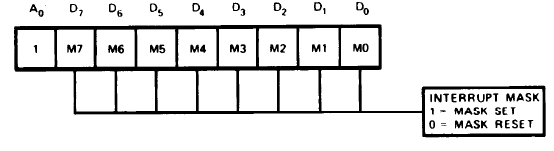 OCW2
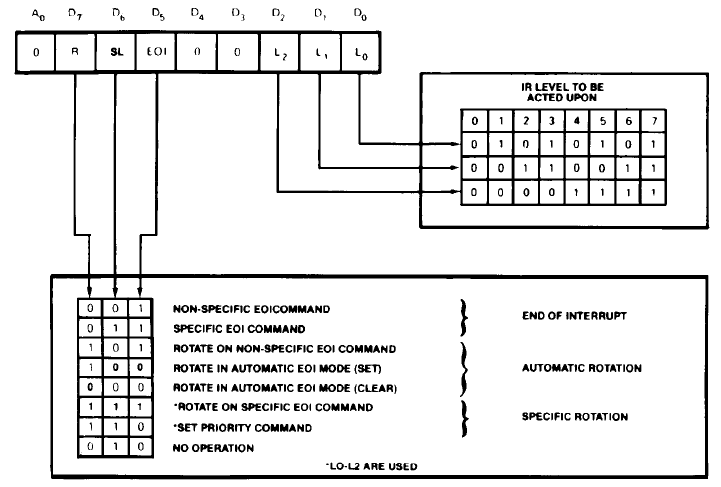 OCW3
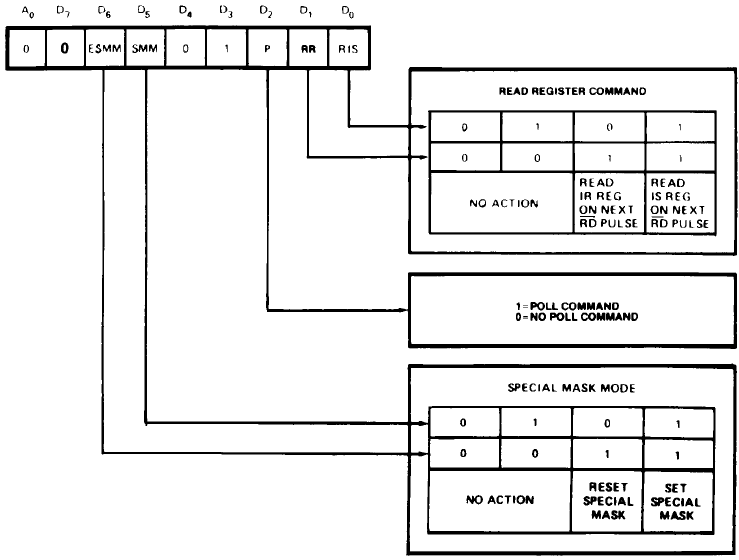 INTA waveform
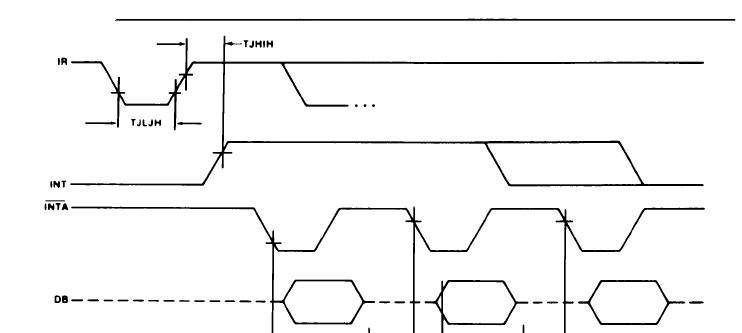 Data Storage Policy
Transmit
TX_Service
TX_FIFO
Process
PPI
RX_FIFO
RX_Service
Receive
Initializing PPI
INIT_PPI:
MOV	AL , 40H	;01XXXXXX Selecting Mode 2
OUT	PPICOM , AL
MOV	AL,1
MOV	[TX_FLAG] , AL	; Flag Indicating Empty Buffer
XOR	AL , AL
MOV	[RX_FLAG] , AL	; Flag Indicating Empty Buffer
MOV	[TX_head],AL
MOV	[RX_head],AL
MOV	[TX_tail],AL
MOV	[RX_tail],AL
RET
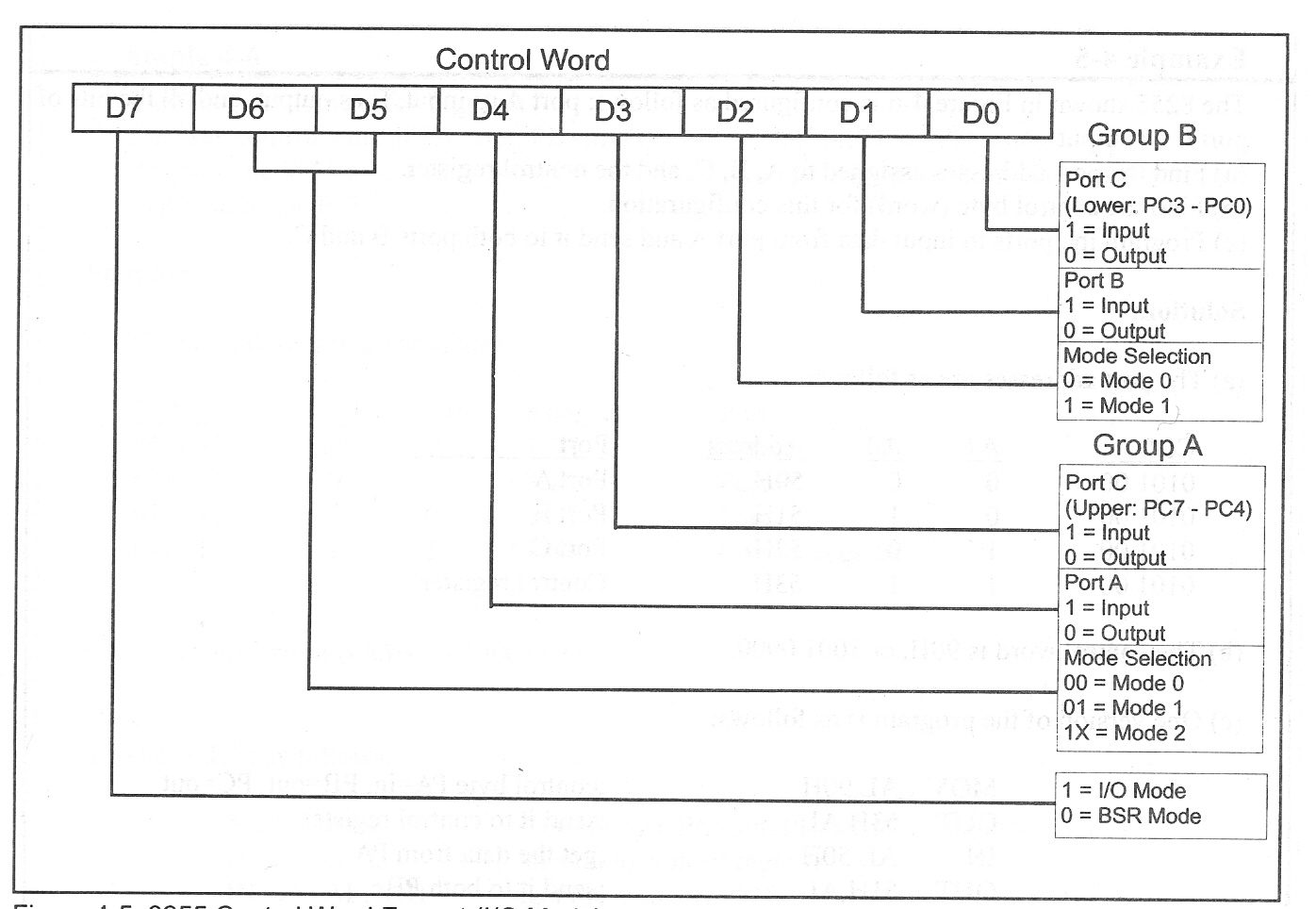 Checking FIFO
TX_AVAIL_SIZE:
	MOV	AL,[TX_head]
	MOV	BL,[TX_tail]
	SUB	AL,BL
	RET

TX_EMPTY_SIZE:
	MOV	AL,[TX_head]
	MOV	BL,[TX_tail]
	SUB	AL,BL
	NOT	AL
	RET
RX_AVAIL_SIZE:
	MOV	AL,[RX_head]
	MOV	BL,[RX_tail]
	SUB	AL,BL
	RET

RX_EMPTY_SIZE:
	MOV	AL,[RX_head]
	MOV	BL,[RX_tail]
	SUB	AL,BL
	NOT	AL
	RET